ПРОЕКТ № НИХ–464/2022
ИЗСЛЕДВАНЕ НА РАБОТНИ ХАРАКТЕРИСТИКИНА СЕНЗОРИ И НАДЕЖДНОСТ НА ГОРИВНИ ДЮЗИ ЗА НОВИ И УПОТРЕБЯВАНИ АВТОМОБИЛИпърви етап - 2022
Изследователски колектив
Ръководител:  Доц. д-р Магдалена Дюлгерова
Проф. д-р Лило Кунчев
Доц. д-р Йорданка Ташева
Доц. д-р Васил  Бобев
Гл. ас. д-р Златин  Георгиев, постдокторант
Ас. Тончо  Боюков, докторант
Ас. Симона  Хесапчиева, млад учен
Даниел Вълчев, студент      
Пламен Пискюлиев, студент
Цел на проекта

Установяване и използване на съвременни методи за определяне на работни характеристики на сензори и надеждност на горивни дюзи за нови и употребявани автомобили.
Основни задачи:
	
	Проучване и анализ на структурата и принципа на работа на горивни инжектори.
	Определяне на схема за тестване работата на горивните инжектори, посредством стенд за изпитване на производителността.
	Анализ на чувствителността и приноса на контролните параметри от сензорите посредством измервания, направени с осцилоскоп. 
	Прилагане на статистически методи и алгоритъм за регресия за създаване на схема за оптимизиране на диагностиката и сервизните интервали на горивната система.
	Разработване на лабораторно упражнение за прилагане на съвременни методи на диагностика и сервизиране на горивната система.
Основни резултати

Проучване и анализ на структурата и принципа на работа на горивни инжектори
Определяне на схема за тестване работата на горивните инжектори
Проучване на методи за събиране на статистическа информация за отказите на механизми и системи на автомобилната техника
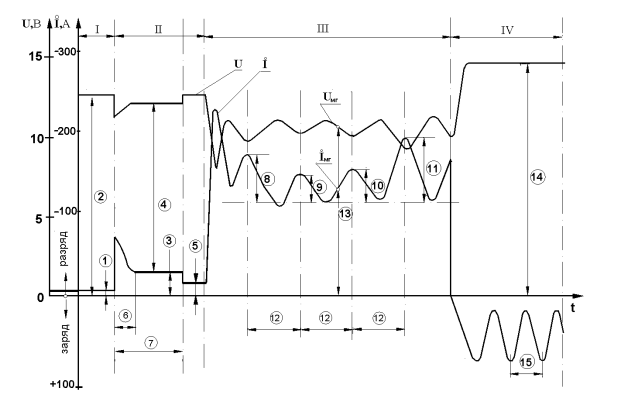 Изменение на напрежението и силата на тока в процеса на диагностика на автомобила
Финасов отчет
Получени средства: 6940.00 лв                                                       Изразходени средства: 6815.50 лв. , от които 5900 лв. - апарати и уреди за диагностика и ТО                                                      Ръководител: доц. д-р Магдалена Дюлгерова                                             Срок на проекта: 2 години